Encuesta para la medición de la piratería en México
Abril de 2017
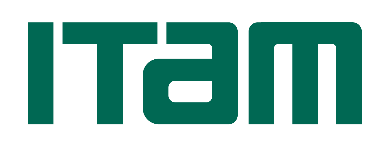 1
Presentación
En este documento se presentan los principales resultados de la “Encuesta para la medición de la piratería en México” realizada del 18 al 20 de marzo de 2017 mediante la aplicación de 1,200 entrevistas a población mayor de 18 años de la República Mexicana. 
Los objetivos del estudio son los siguientes:
Proveer información cuantitativa para la construcción de indicadores del fenómeno de la piratería en México, para orientar las estrategias anti-piratería de la Coalición por el Acceso Legal a la Cultura (CALC) y sus socios.
Estimar la magnitud del consumo de productos piratas de siete categorías (música, películas, software, libros, esculturas, pinturas y fotografías) adquiridos de manera directa física (offline) y vía internet (digital).
Conocer los patrones de consumo de dichos productos y actitudes de los consumidores que explican estos comportamientos. 
Durante la entrevista se pidió a los participantes que reportaran actividades de los últimos 12 meses, lo que correspondería aproximadamente a comportamientos de marzo de 2016 a marzo de 2017. 
La metodología del estudio fue realizada por el Instituto Tecnológico Autónomo de México (ITAM) a petición expresa de la Coalición por el Acceso Legal a la Cultura, A.C. (CALC).
Encuesta para la medición de la piratería en México. Abril 2017
2
Metodología
Población objetivo: Personas mayores de 18 años que residen en viviendas particulares de la República Mexicana.
Cobertura: Manzanas urbanas de localidades con más de 15 mil habitantes.
Recolección de datos: Entrevistas cara a cara en viviendas particulares con cuestionario estructurado aplicado por encuestadores.
Tamaño de muestra: 1,200 entrevistas.
Diseño de muestreo: Probabilístico polietápico estratificado.
Método de estimación: Se utilizaron estimadores de expansión simple de Narain (1951) y Horvitz-Thompson (1952). 
Niveles de confianza y errores muestrales: Cada proporción estimada tiene un error muestral que depende conjuntamente del diseño de la muestra y de la variabilidad en las respuestas. Las estimaciones presentadas tienen un error muestral teórico asociado del 3.1% con un nivel de confianza del 95%.
El diseño del cuestionario y la muestra estuvieron a cargo del ITAM. El trabajo de campo lo realizó la empresa Con Estadística, S.C.
El estudio se limita a 7 categorías de productos: música, películas, software, libros, esculturas, pinturas y fotografías. 
A diferencia de estudios anteriores realizados en México, se presentan estimaciones tanto para piratería física como digital.
El estudio investiga el mercado pirata secundario, es decir, los productos comprados con conciencia de su condición de falsificación. Sin embargo, se añade una primera  estimación de aquellos consumidores que inconscientemente compran un bien pirata, o que reportan que no han comprado pirata, pero que por los sitios en los que se realizó la compra se podría considerar pirata.
3
Principales Hallazgos
Encuesta para la medición de la piratería en México. Abril 2017
4
Se estima que 41.9 millones de mexicanos consumieron algún tipo de piratería el último año
Físico
Digital
Total
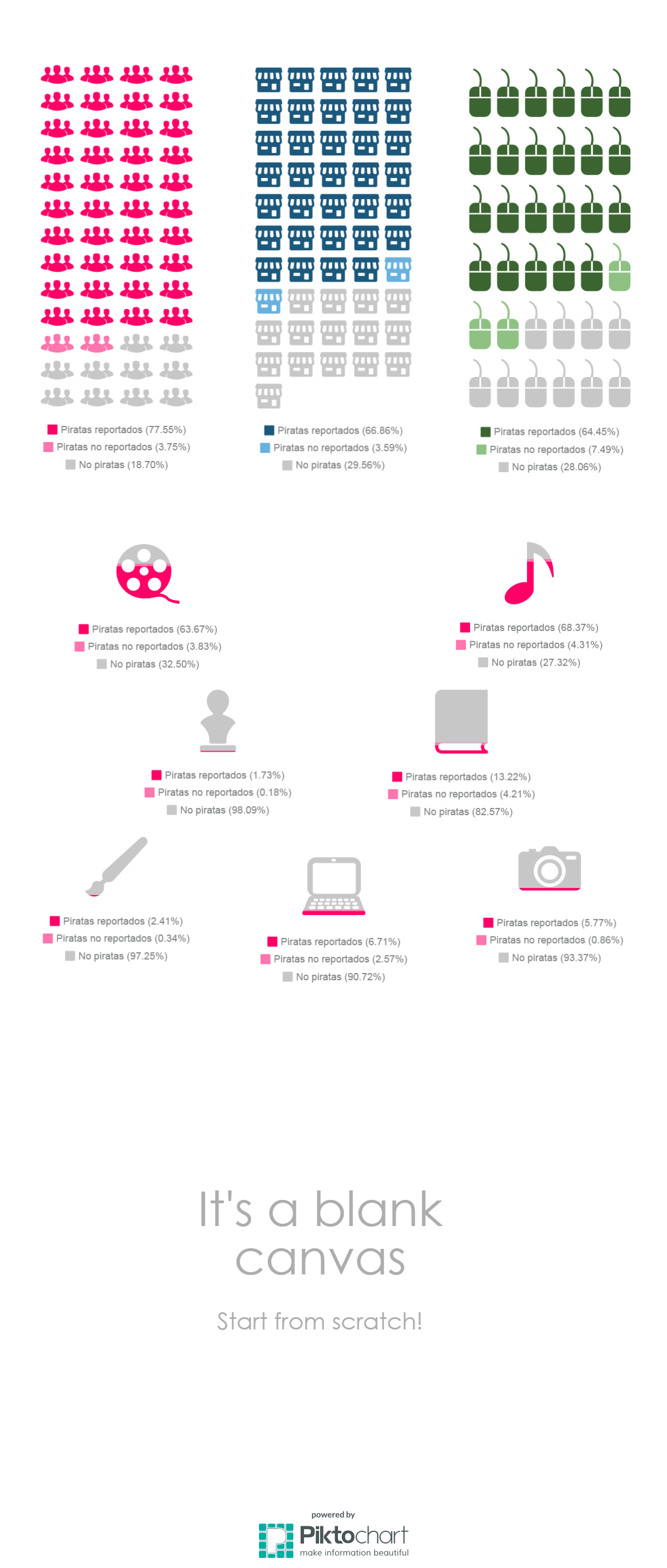 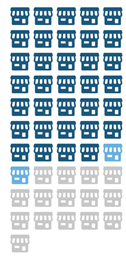 40 m (77.5%)
Consumidores de piratería declarados
34.5 m (66.9%)
Consumidores de piratería declarados
23.3 m (64.5% de usuarios de internet)
Consumidores de piratería declarados
2.7 m (7.5% de usuarios de internet)
Consumidores de piratería no declarados
1.8 m (3.6%)
Consumidores de piratería no declarados
1.9 m (3.7%)
Consumidores de piratería no declarados
10.1 m (28% de usuarios de internet)
No piratas
15.2 m (29.6%)
No piratas
9.6 m (18.6%)
No piratas
Las cifras se refieren a millones de personas.
Encuesta para la medición de la piratería en México. Abril 2017
5
Se estima que 37.5 millones de mexicanos consumieron música pirata el año pasado
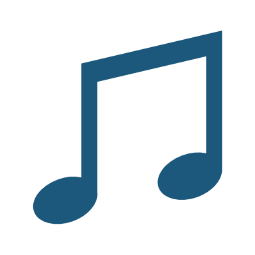 35.3 m (68.4%)
Consumidores de piratería declarados 

2.2 m (4.3%)
Consumidores de piratería no declarados 

14.1 m (27.3%)
No piratas
Encuesta para la medición de la piratería en México. Abril 2017
6
Se estima que 34.8 millones de mexicanos consumieron películas pirata el año pasado
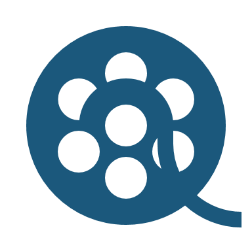 32.8 m (63.7%)
Consumidores de piratería declarados 

2 m (3.8%)
Consumidores de piratería no declarados 

16.8 m (32.5%)
No piratas
Encuesta para la medición de la piratería en México. Abril 2017
7
Se estima que 9 millones de mexicanos consumieron libros pirata el año pasado
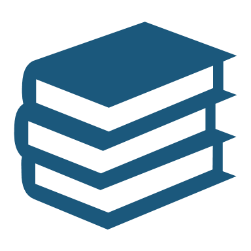 6.8 m (13.2%)
Consumidores de piratería declarados 

2.2 m (4.3%)
Consumidores de piratería no declarados 

42.6 m (82.6%)
No piratas
Encuesta para la medición de la piratería en México. Abril 2017
8
Se estima que 4.8 millones de mexicanos consumieron software pirata el año pasado
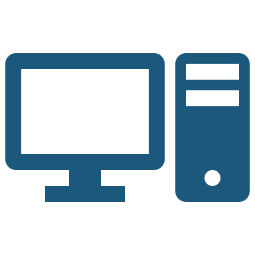 3.5 m (6.7%)
Consumidores de piratería declarados 

1.3 m (2.6%)
Consumidores de piratería no declarados 

46.8 m (90.7%)
No piratas
Encuesta para la medición de la piratería en México. Abril 2017
9
Se estima que 3.4 millones de mexicanos consumieron fotografías pirata el año pasado
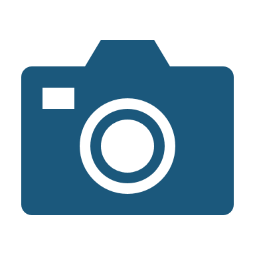 3 m (5.7%)
Consumidores de piratería declarados 

0.4 m (0.9%)
Consumidores de piratería no declarados 

48.2 m (93.4%)
No piratas
Encuesta para la medición de la piratería en México. Abril 2017
10
Se estima que 1.4 millones de mexicanos consumieron pinturas pirata el año pasado
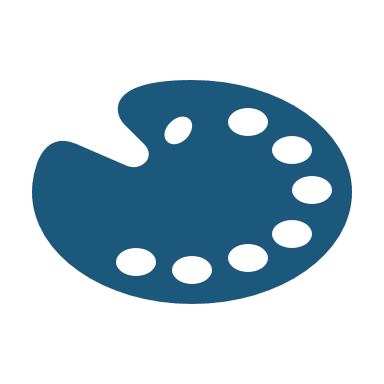 1.2 m (2.4%)
Consumidores de piratería declarados 

0.2 m (0.3%)
Consumidores de piratería no declarados 

50.2 m (97.3%)
No piratas
Encuesta para la medición de la piratería en México. Abril 2017
11
Se estima que 1 millón de mexicanos consumieron esculturas pirata el año pasado
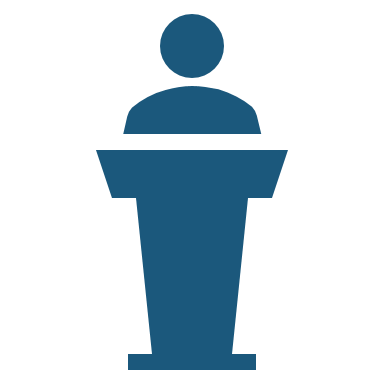 0.9 m (1.7%)
Consumidores de piratería declarados 

0.1 m (0.2%)
Consumidores de piratería no declarados 

50.6 m (98.1%)
No piratas
Encuesta para la medición de la piratería en México. Abril 2017
12
Música
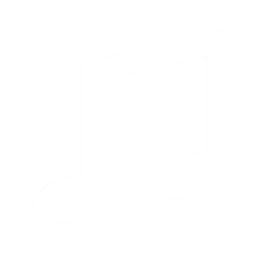 Encuesta para la medición de la piratería en México. Abril 2017
13
Los consumidores de música pirata física equivalen al 94% de los consumidores de música física
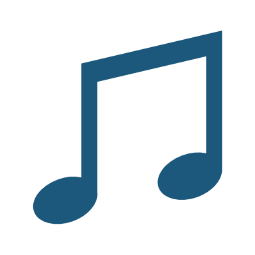 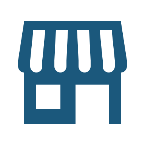 28.2 m (89.5%)
Consumidores de piratería declarados 

1.3 m (4%)
Consumidores de piratería no declarados 

31.5 m
Usuarios de música física
*Los porcentajes representan a la población equivalente del total de usuarios de esta categoría
Encuesta para la medición de la piratería en México. Abril 2017
14
Los consumidores de música pirata digital equivalen al 76% de los usuarios de música digital
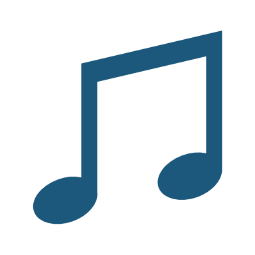 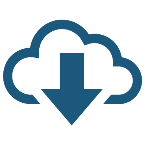 21.5 m (67.2%)
Consumidores de piratería declarados 

2.8 m (8.7%)
Consumidores de piratería no declarados 

32 m
Usuarios de música digital
68%
*Los porcentajes representan a la población equivalente del total de usuarios de esta categoría
Encuesta para la medición de la piratería en México. Abril 2017
15
Los consumidores de música pirata equivalen al 90% de los usuarios de música.
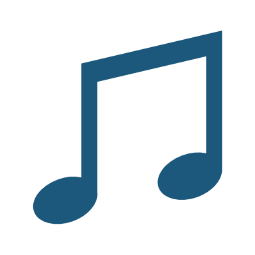 35.3 m (84.6%)
Consumidores de piratería declarados 

2.2 m (5.3%)
Consumidores de piratería no declarados 

41.7 m
Usuarios de música
68%
*Los porcentajes representan a la población equivalente del total de usuarios de esta categoría
Encuesta para la medición de la piratería en México. Abril 2017
16
Los hombres consumen más música pirata física que las mujeres
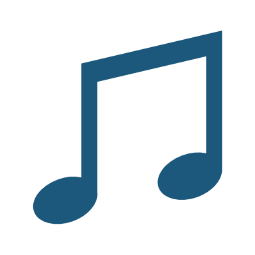 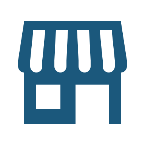 Encuesta para la medición de la piratería en México. Abril 2017
17
Los mayores consumidores de música pirata física tienen entre 18 y 44 años
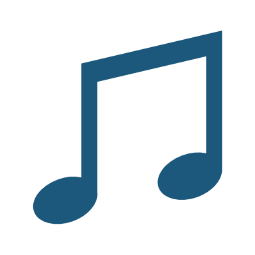 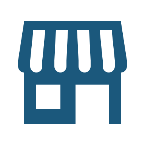 Encuesta para la medición de la piratería en México. Abril 2017
18
Los mayores consumidores de música pirata física cursaron la preparatoria
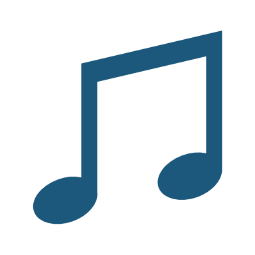 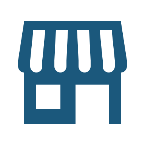 Encuesta para la medición de la piratería en México. Abril 2017
19
Los mayores consumidores de música pirata física tienen NSE C-
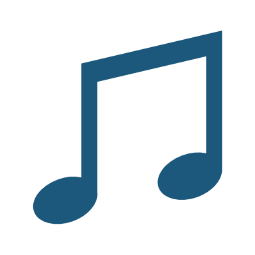 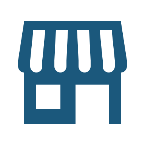 Encuesta para la medición de la piratería en México. Abril 2017
20
El 81% de los consumidores de música pirata física consumen música más de una vez por semana.
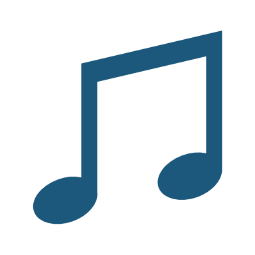 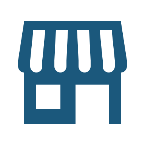 Encuesta para la medición de la piratería en México. Abril 2017
21
Los mayores consumidores de música pirata digital son hombres
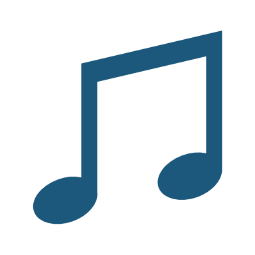 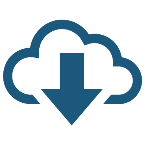 Encuesta para la medición de la piratería en México. Abril 2017
22
Los mayores consumidores de música pirata digital tienen entre 18 y 24 años
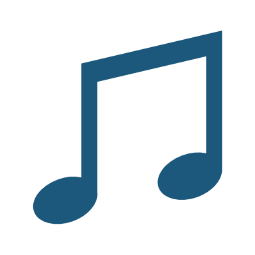 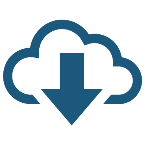 Encuesta para la medición de la piratería en México. Abril 2017
23
Los mayores consumidores de música pirata digital tienen preparatoria o universidad
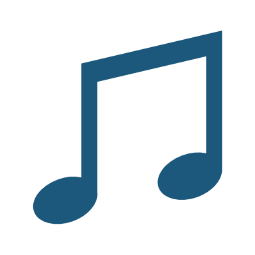 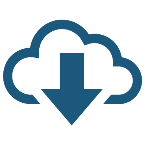 Encuesta para la medición de la piratería en México. Abril 2017
24
Los mayores consumidores de música pirata digital tienen un NSE A/B/C+
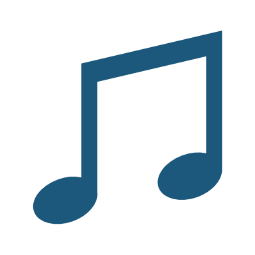 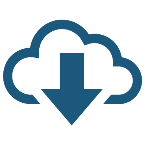 Encuesta para la medición de la piratería en México. Abril 2017
25
El 68% de los consumidores de música pirata digital consumen música más de una vez por semana
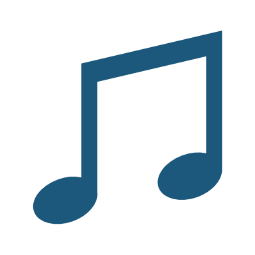 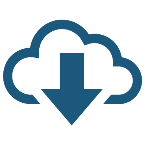 Encuesta para la medición de la piratería en México. Abril 2017
26
El 41% de los consumidores de música pirata física lo hacen más de 4 veces al año
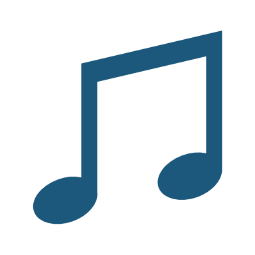 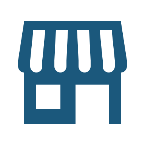 mediana
4
Encuesta para la medición de la piratería en México. Abril 2017
27
El 40% de los consumidores de música pirata digital lo hacen más de 10 veces al año
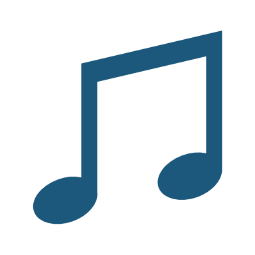 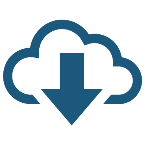 mediana
10
Encuesta para la medición de la piratería en México. Abril 2017
28
Se estima que los consumidores gastaron 5,537 mdp en música pirata física en el último año
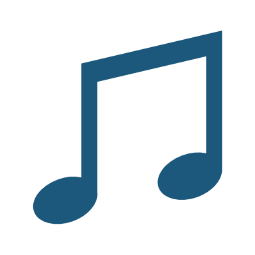 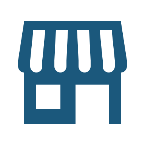 Se estima que el año pasado se gastaron 5,537 mdp en música pirata física
Promedio
$ 46.91
Encuesta para la medición de la piratería en México. Abril 2017
29
El 83% de los consumidores de música pirata digital lo hicieron gratuitamente
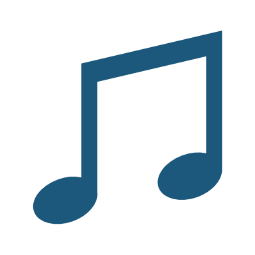 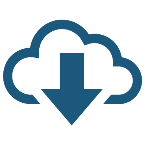 Se estima que el año pasado se gastaron 4,540 mdp en música pirata digital
Promedio
$ 18.67
Encuesta para la medición de la piratería en México. Abril 2017
30
La principal razón de consumo de música pirata física es el precio
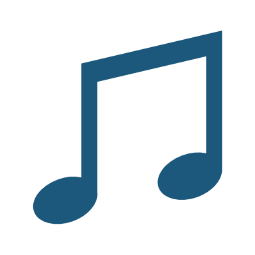 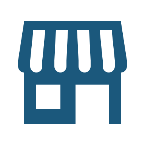 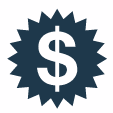 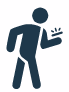 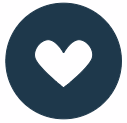 Encuesta para la medición de la piratería en México. Abril 2017
31
La principal razón de consumo de música pirata digital es la facilidad de adquisición
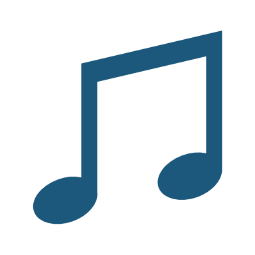 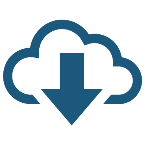 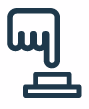 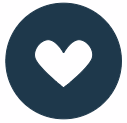 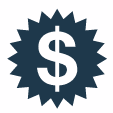 Encuesta para la medición de la piratería en México. Abril 2017
32
Estadísticas clave
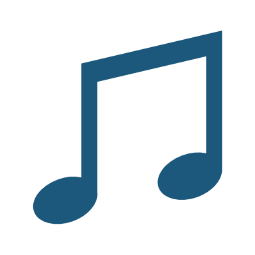 29.5 millones (94% de consumidores de música física)
lo hicieron comprando en persona, con una mediana de 4 ocasiones al año; gastando $46.91 en promedio en la última ocasión.
Se estima que en los últimos 12 meses

37.5 millones 
(72.7%)
de mexicanos mayores de edad

consumieron música pirata
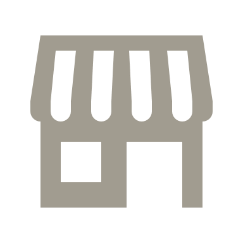 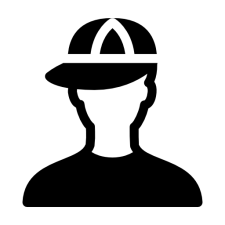 Los mayores consumidores tienen entre 18-44 años, preparatoria, NSE C-
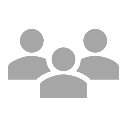 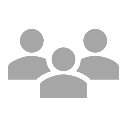 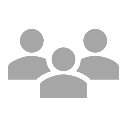 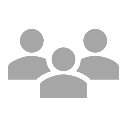 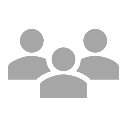 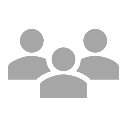 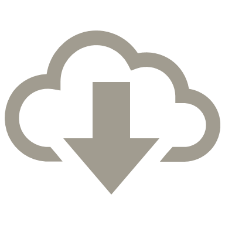 24.3 millones (76% de consumidores de música digital)
mediante descargas de internet, con una mediana de 10 ocasiones al año; para el 83% fue gratuito.
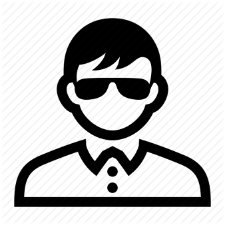 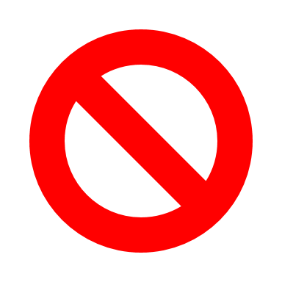 Los mayores consumidores tienen entre 18-24 años, preparatoria o universidad, NSE A/B/C+
Encuesta para la medición de la piratería en México. Abril 2017
33
Películas
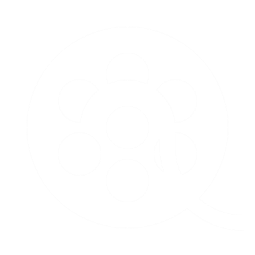 Encuesta para la medición de la piratería en México. Abril 2017
34
Los consumidores de películas pirata físicas equivalen al 97% de los consumidores de películas físicas
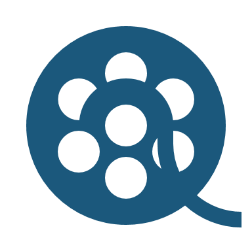 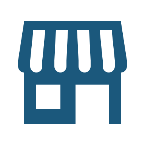 29.4 m (91.3%)
Consumidores de piratería declarados 

1.9 m (6%)
Consumidores de piratería no declarados 

32.2 m
Usuarios de películas físicas
*Los porcentajes representan a la población equivalente del total de usuarios de esta categoría
Encuesta para la medición de la piratería en México. Abril 2017
35
Los consumidores de películas pirata digitales equivalen al 62% de los consumidores de películas digitales
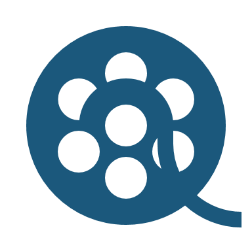 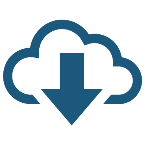 14.2 m (57.3%)
Consumidores de piratería declarados 

1.2 m (4.8%)
Consumidores de piratería no declarados 

24.8m
Usuarios de películas digitales
*Los porcentajes representan a la población equivalente del total de usuarios de esta categoría
Encuesta para la medición de la piratería en México. Abril 2017
36
Los consumidores de películas pirata equivalen al 89% de los consumidores de películas
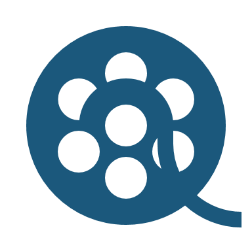 32.8 m (84.4%)
Consumidores de piratería declarados 

2 m (5.1%)
Consumidores de piratería no declarados 

38.9m
Usuarios de películas
*Los porcentajes representan a la población equivalente del total de usuarios de esta categoría
Encuesta para la medición de la piratería en México. Abril 2017
37
Hombres y mujeres consumen casi la misma cantidad de películas pirata físicas
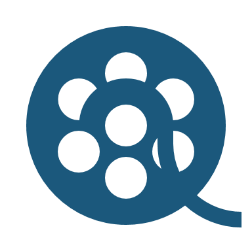 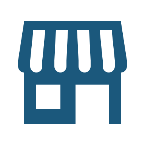 Encuesta para la medición de la piratería en México. Abril 2017
38
Los mayores consumidores de películas pirata físicas tienen entre 18 y 24 años
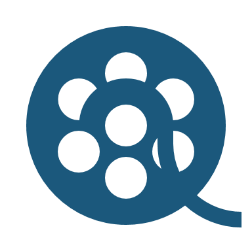 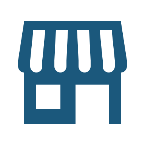 Encuesta para la medición de la piratería en México. Abril 2017
39
Los mayores consumidores de películas pirata físicas tienen preparatoria
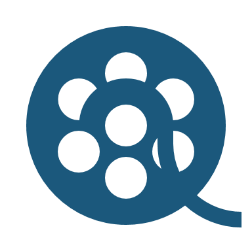 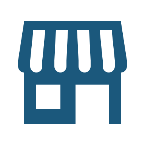 Encuesta para la medición de la piratería en México. Abril 2017
40
Los mayores consumidores de películas pirata físicas tienen NSE D+
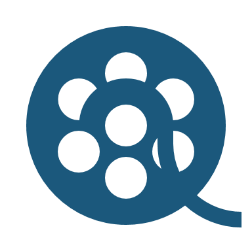 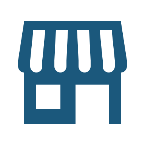 Encuesta para la medición de la piratería en México. Abril 2017
41
El 84% de los consumidores de películas pirata físicas consumen películas más de una vez al mes
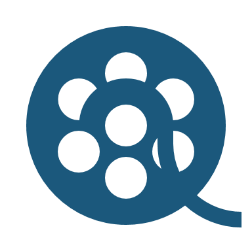 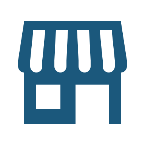 Encuesta para la medición de la piratería en México. Abril 2017
42
El 31% de los hombres consumen películas pirata digitales
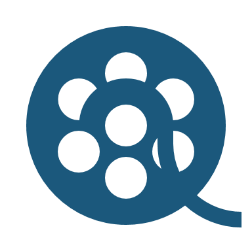 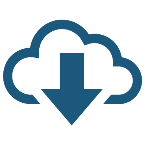 Encuesta para la medición de la piratería en México. Abril 2017
43
Los mayores consumidores de películas pirata digitales tienen entre 18 y 24 años
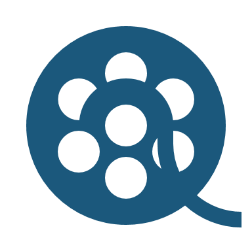 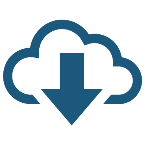 Encuesta para la medición de la piratería en México. Abril 2017
44
Los mayores consumidores de películas pirata digitales tienen preparatoria o universidad
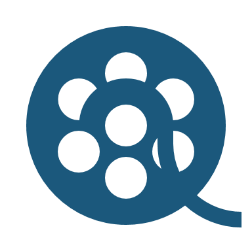 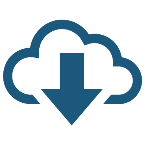 Encuesta para la medición de la piratería en México. Abril 2017
45
Los mayores consumidores de películas pirata digitales tienen NSE A/B/C+
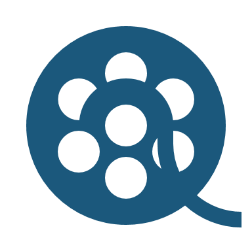 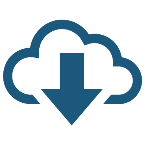 Encuesta para la medición de la piratería en México. Abril 2017
46
El 50% de los consumidores de películas pirata digitales consumen películas más de una vez por semana
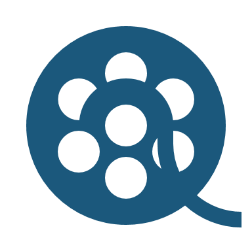 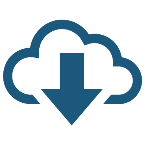 Encuesta para la medición de la piratería en México. Abril 2017
47
El 48% de los consumidores de películas pirata físicas lo hacen más de 4 veces al año
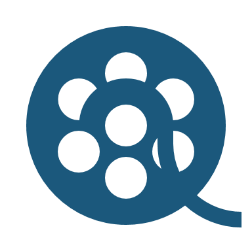 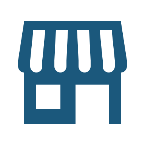 mediana
4
Encuesta para la medición de la piratería en México. Abril 2017
48
El 45% de los consumidores de películas pirata digitales lo hacen más de 6 veces al año
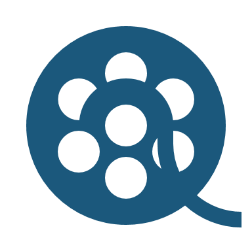 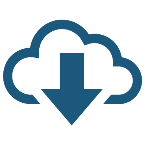 mediana
5
Encuesta para la medición de la piratería en México. Abril 2017
49
Se estima que los consumidores se gastaron 7,189 mdp en películas pirata físicas en el último año
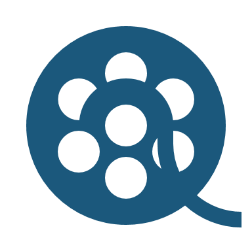 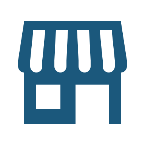 Promedio
Se estima que el año pasado se gastaron 7,189 mdp en películas pirata físicas
$ 57.39
Encuesta para la medición de la piratería en México. Abril 2017
50
El 81% de los consumidores de películas pirata digitales lo hicieron gratuitamente
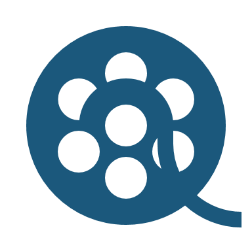 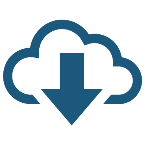 Promedio
Se estima que el año pasado se gastaron 1,200 mdp en películas pirata digital
$ 15.54
Encuesta para la medición de la piratería en México. Abril 2017
51
La principal razón de consumo de películas pirata físicas es el precio
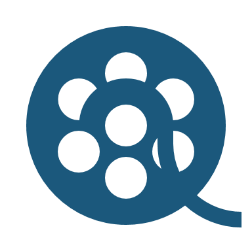 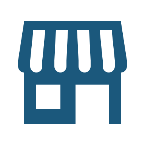 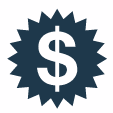 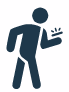 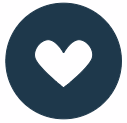 Encuesta para la medición de la piratería en México. Abril 2017
52
La principal razón de consumo de películas pirata digitales es la facilidad de adquisición
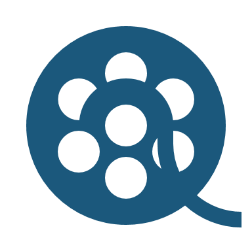 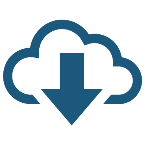 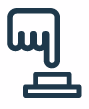 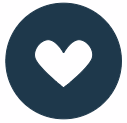 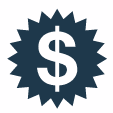 Encuesta para la medición de la piratería en México. Abril 2017
53
Estadísticas clave
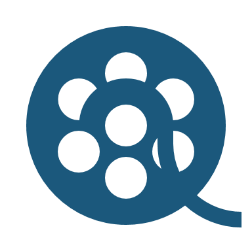 Se estima que en los últimos 12 meses

34.8 millones 
(67.5%)
de mexicanos mayores de edad

consumieron películas pirata
31.3 millones (97% de consumidores de películas físicas)
lo hicieron comprando en persona, con una mediana de 4 ocasiones al año; gastando $57.39 en promedio en la última ocasión.
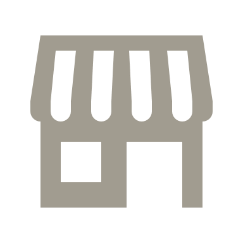 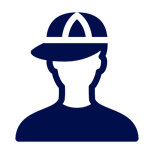 Los mayores consumidores tienen entre 18-24 años, preparatoria, NSE C y D+
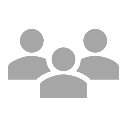 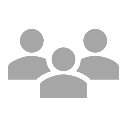 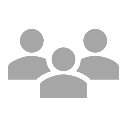 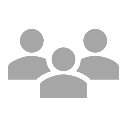 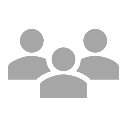 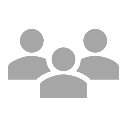 15.4 millones (62% de consumidores de películas digitales)
mediante descargas de internet, con una mediana de 5 ocasiones al año; para el 81% fue gratuito.
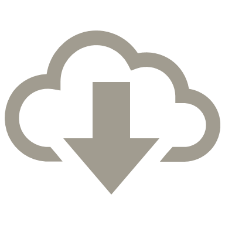 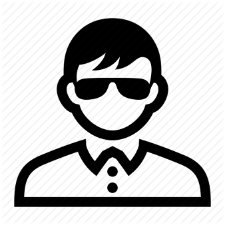 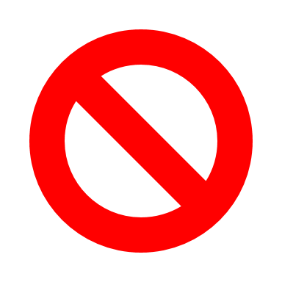 Los mayores consumidores tienen entre 18-24 años, preparatoria o universidad, NSE A/B/C+ y C
Encuesta para la medición de la piratería en México. Abril 2017
54
Libros
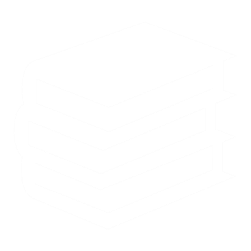 Encuesta para la medición de la piratería en México. Abril 2017
55
Los consumidores de libros pirata físicos equivalen al 44% de los consumidores de libros físicos
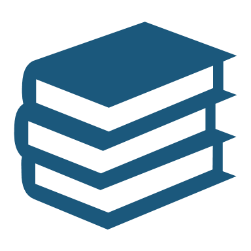 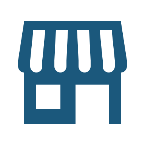 5.2 m (33.8%)
Consumidores de piratería declarados 

1.6 m (10.4%)
Consumidores de piratería no declarados 

15.4 m
Usuarios de libros físicos
67%
*Los porcentajes representan a la población equivalente del total de usuarios de esta categoría
Encuesta para la medición de la piratería en México. Abril 2017
56
Los consumidores de libros pirata digitales equivalen al 48% de los consumidores de libros digitales
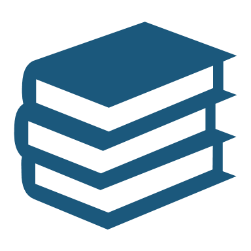 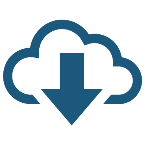 3.2 m (38.1%)
Consumidores de piratería declarados 

0.8 m (9.5%)
Consumidores de piratería no declarados 

8.4 m
Usuarios de libros
digitales
38%
*Los porcentajes representan a la población equivalente del total de usuarios de esta categoría
Encuesta para la medición de la piratería en México. Abril 2017
57
Los consumidores de libros pirata equivalen al 50% de los consumidores de libros
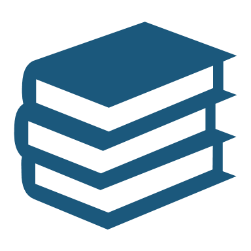 6.8 m (37.8%)
Consumidores de piratería declarados 

2.2 m (12.2%)
Consumidores de piratería no declarados 

18 m
Usuarios de libros
38%
*Los porcentajes representan a la población equivalente del total de usuarios de esta categoría
Encuesta para la medición de la piratería en México. Abril 2017
58
El 50% de los consumidores de libros pirata físicos lo hacen más de 2 veces al año.
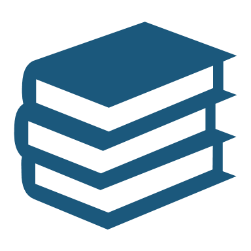 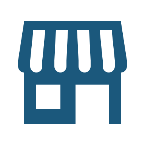 mediana
2
Encuesta para la medición de la piratería en México. Abril 2017
59
El 42% de los consumidores de libros pirata digitales lo hacen más de 2 veces al año
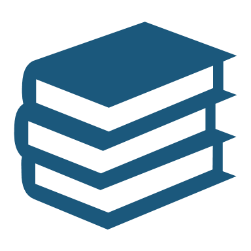 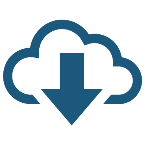 mediana
2
Encuesta para la medición de la piratería en México. Abril 2017
60
Se estima que los consumidores gastaron 1,688 mdp en libros pirata físicos
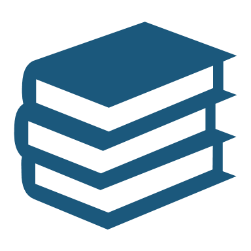 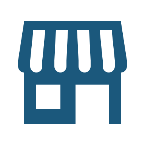 Promedio
Se estima que el año pasado se gastaron 1,688 mdp en libros pirata físicos
$ 124.25
Encuesta para la medición de la piratería en México. Abril 2017
61
El 78% de los consumidores de libros pirata digitales lo hicieron gratuitamente
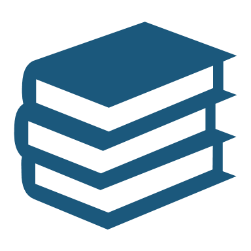 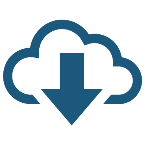 Promedio
Se estima que el año pasado se gastaron 243 mdp en libros pirata digitales
$ 29.90
Encuesta para la medición de la piratería en México. Abril 2017
62
La principal razón de consumo de libros pirata físicos es el precio
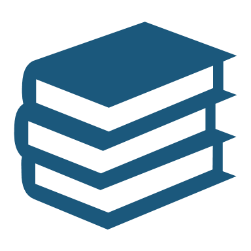 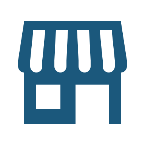 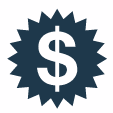 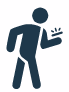 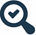 Encuesta para la medición de la piratería en México. Abril 2017
63
La principal razón de consumo de libros pirata digitales es la facilidad de adquisición
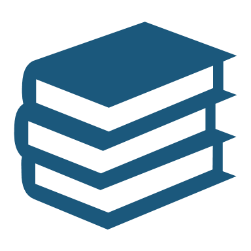 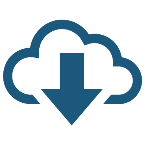 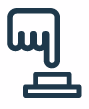 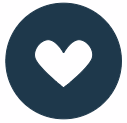 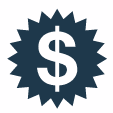 Encuesta para la medición de la piratería en México. Abril 2017
64
Estadísticas clave
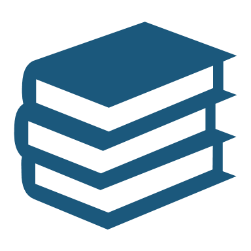 Se estima que en los últimos 12 meses

9 millones 
(17.5%)
de mexicanos mayores de edad

consumieron 
libros pirata
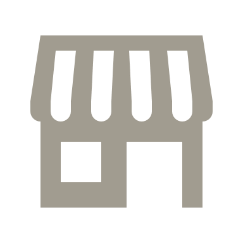 6.8 millones (44% de los consumidores de libros físicos) 
lo hicieron comprando en persona, con una mediana de 2 ocasiones al año; gastando $124.25 en promedio en la última ocasión.
.
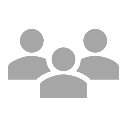 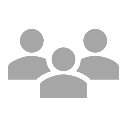 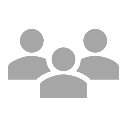 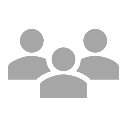 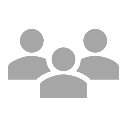 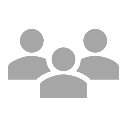 4 millones (48% de los consumidores de libros digitales)
lo hicieron mediante descargas de internet, con una mediana de 2 ocasiones al año; para el 78% fue gratuito.
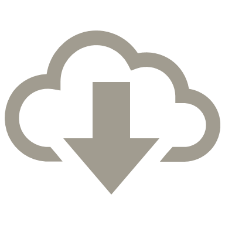 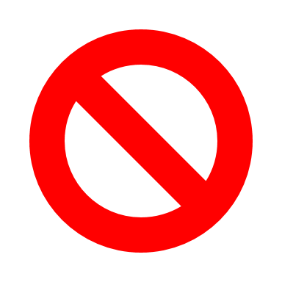 Encuesta para la medición de la piratería en México. Abril 2017
65
Software
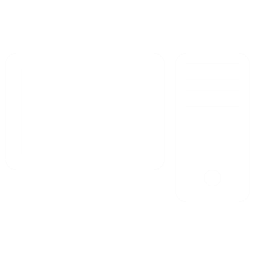 Encuesta para la medición de la piratería en México. Abril 2017
66
Los consumidores de software pirata físico equivalen al 56% de los consumidores de software físico
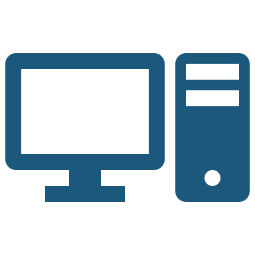 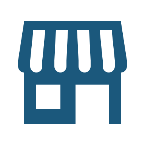 2 m (44.4%)
Consumidores de piratería declarados 

0.5 m (11.1%)
Consumidores de piratería no declarados 

4.5 m
Usuarios de software físico
44%
*Los porcentajes representan a la población equivalente del total de usuarios de esta categoría
Encuesta para la medición de la piratería en México. Abril 2017
67
Los consumidores de software pirata digital equivalen al 46% de los consumidores de software digital
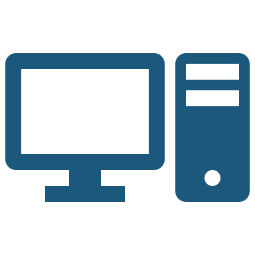 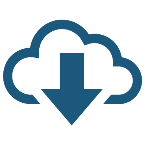 2.5 m (30.5%)
Consumidores de piratería declarados 

1.3 m (15.9%)
Consumidores de piratería no declarados 

8.2 m
Usuarios de software digital
31%
*Los porcentajes representan a la población equivalente del total de usuarios de esta categoría
Encuesta para la medición de la piratería en México. Abril 2017
68
Los consumidores de software pirata equivalen al 51% de los consumidores de software
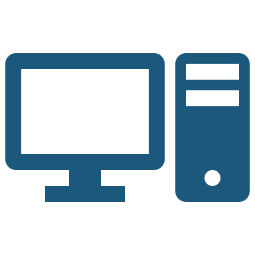 3.5 m (37%)
Consumidores de piratería declarados 

1.3 m (13.9%)
Consumidores de piratería no declarados 

9.4 m
Usuarios de software
31%
*Los porcentajes representan a la población equivalente del total de usuarios de esta categoría
Encuesta para la medición de la piratería en México. Abril 2017
69
El 37% de los consumidores de software pirata físico lo hacen más de 1 vez al año
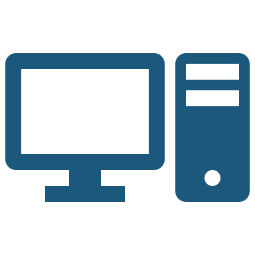 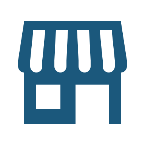 mediana
1
Encuesta para la medición de la piratería en México. Abril 2017
70
El 50% de los consumidores de software pirata digital lo hacen más de 2 veces al año
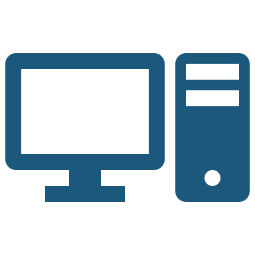 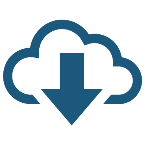 mediana
2
Encuesta para la medición de la piratería en México. Abril 2017
71
Los consumidores de software pirata físico gastaron 289 mdp pesos el último año
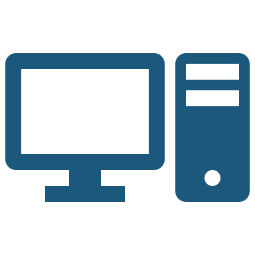 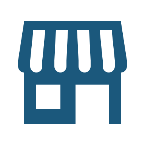 Promedio
$ 115.76
Se estima que el año pasado se gastaron 289 mdp en software pirata físico
Encuesta para la medición de la piratería en México. Abril 2017
72
El 71% de los consumidores de software pirata digital lo hicieron gratuitamente
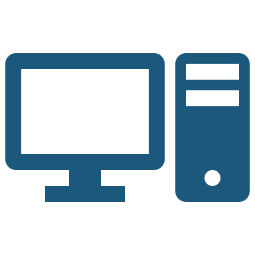 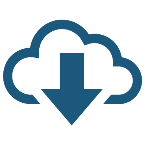 Promedio
$ 66.32
Se estima que el año pasado se gastaron 252 mdp en software pirata digital
Encuesta para la medición de la piratería en México. Abril 2017
73
La principal razón de consumo de software pirata físico es la facilidad de adquisición
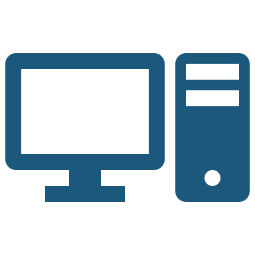 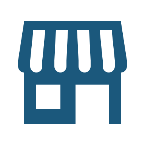 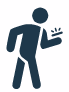 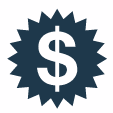 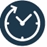 Encuesta para la medición de la piratería en México. Abril 2017
74
La principal razón de consumo de software pirata digital es la facilidad de adquisición
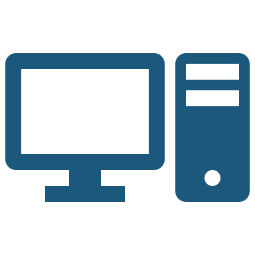 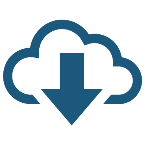 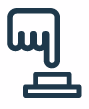 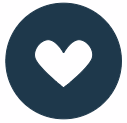 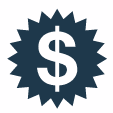 Encuesta para la medición de la piratería en México. Abril 2017
75
Estadísticas clave
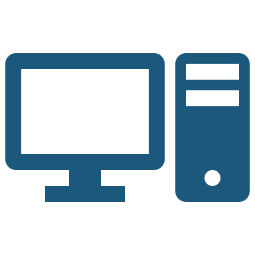 Se estima que en los últimos 12 meses

4.8 millones 
(9.3%)
de mexicanos mayores de edad

consumieron 
software pirata
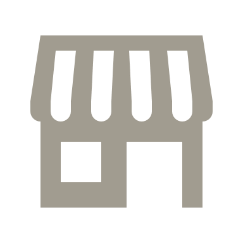 2.5 millones (56% de los consumidores de software físico)
lo hicieron comprando en persona, con una mediana de 1 ocasión al año; gastando $115.76 en promedio en la última ocasión.
.
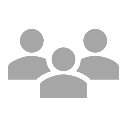 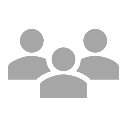 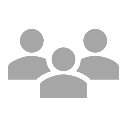 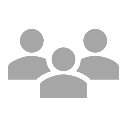 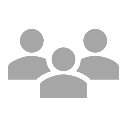 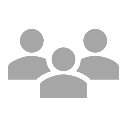 3.8 millones (46% de los consumidores de software digital)
mediante descargas de internet,  con una mediana de 2 ocasiones al año; para el 71% fue gratuito.
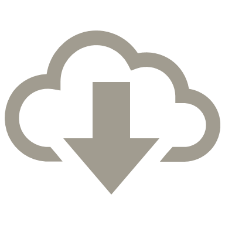 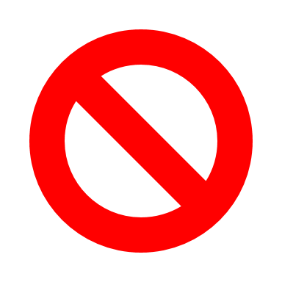 Encuesta para la medición de la piratería en México. Abril 2017
76
Fotografías
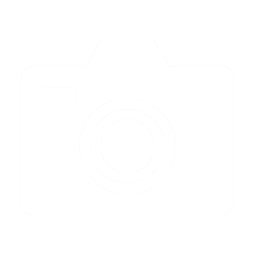 Encuesta para la medición de la piratería en México. Abril 2017
77
Los consumidores de fotografías pirata físicas equivalen al 70% de los consumidores de fotografías físicas
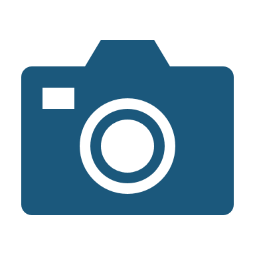 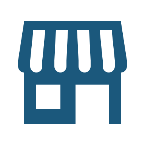 1.3 m (48.2%)
Consumidores de piratería declarados 

0.6 m (22.2%)
Consumidores de piratería no declarados 

2.7 m
Usuarios de fotografías físicas
*Los porcentajes representan a la población equivalente del total de usuarios de esta categoría
Encuesta para la medición de la piratería en México. Abril 2017
78
Los consumidores de fotografías pirata digitales equivalen al 17% de los consumidores de fotografías digitales
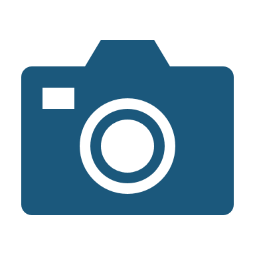 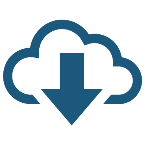 2 m (16.5%)
Consumidores de piratería declarados 

12.1 m
Usuarios de fotografías digitales
*Los porcentajes representan a la población equivalente del total de usuarios de esta categoría
Encuesta para la medición de la piratería en México. Abril 2017
79
Los consumidores de fotografías pirata equivalen al 26% de los consumidores de fotografías.
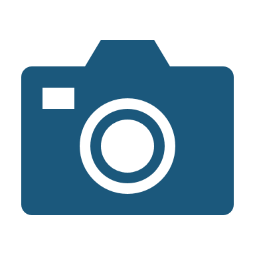 3 m (22.8%)
Consumidores de piratería declarados 

0.4 m (3.1%)
Consumidores de piratería no declarados 

13.1 m
Usuarios de fotografías
*Los porcentajes representan a la población equivalente del total de usuarios de esta categoría
Encuesta para la medición de la piratería en México. Abril 2017
80
Estadísticas clave
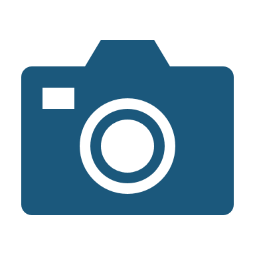 Se estima que en los últimos 12 meses

3.4 millones 
(6.7%)
de mexicanos mayores de edad

consumieron fotografías pirata
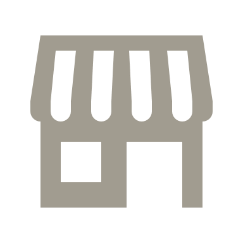 1.9 millones (70% de los consumidores de fotografía en físico)
lo hicieron comprando en persona.
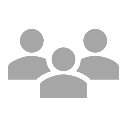 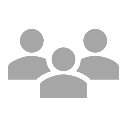 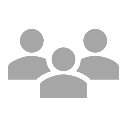 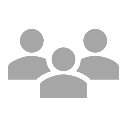 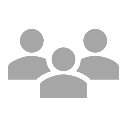 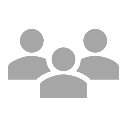 2 millones (17% de los consumidores de fotografía digital)
Lo hicieron comprando en internet.

En esta categoría no fue posible estimar la proporción de consumidores NO declarados de fotografías pirata digital por la diversidad de sitios y formatos.
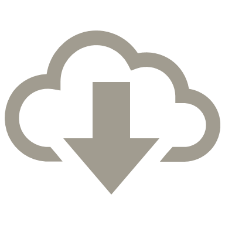 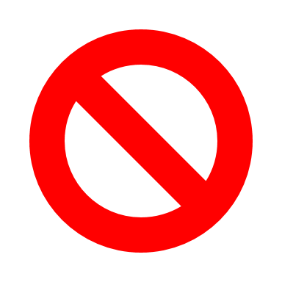 Encuesta para la medición de la piratería en México. Abril 2017
81
Pinturas
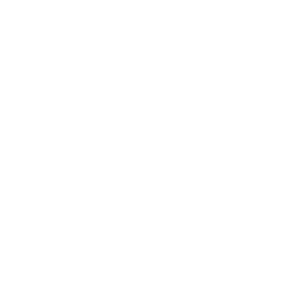 Encuesta para la medición de la piratería en México. Abril 2017
82
Los consumidores de pinturas pirata físicas equivalen al 59% de los consumidores de pinturas físicas
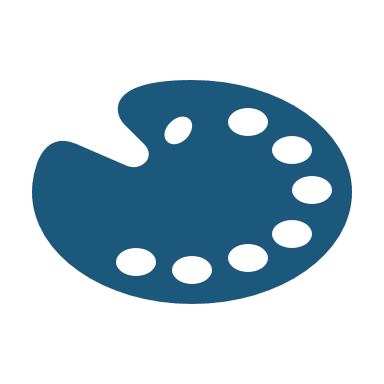 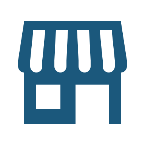 0.8 m (47.1%)
Consumidores de piratería declarados 

0.2 m (12%)
Consumidores de piratería no declarados 

1.7 m
Usuarios de pinturas físicas
*Los porcentajes representan a la población equivalente del total de usuarios de esta categoría
Encuesta para la medición de la piratería en México. Abril 2017
83
Los consumidores de pinturas pirata digitales equivalen al 25% de los consumidores de pinturas digitales
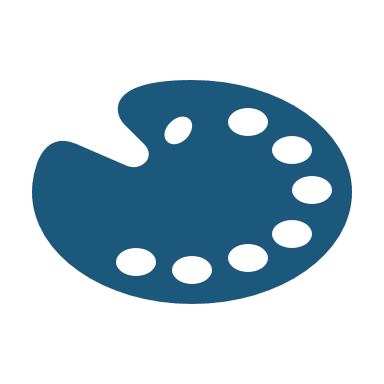 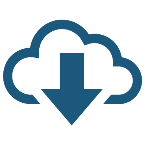 0.8 m (25%)
Consumidores de piratería declarados 

3.2 m
Usuarios de pinturas digitales
*Los porcentajes representan a la población equivalente del total de usuarios de esta categoría
Encuesta para la medición de la piratería en México. Abril 2017
84
Los consumidores de pinturas pirata equivalen al 32% de los consumidores de pinturas
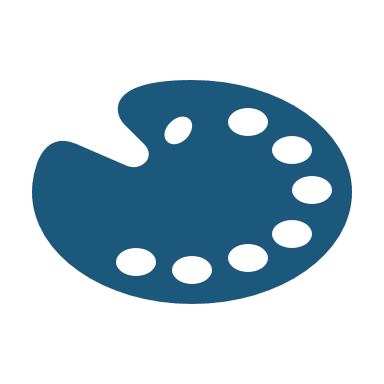 1.2 m (27.8%)
Consumidores de piratería declarados 

0.2 m (4.5%)
Consumidores de piratería no declarados 

4.5 m
Usuarios de pinturas
*Los porcentajes representan a la población equivalente del total de usuarios de esta categoría
Encuesta para la medición de la piratería en México. Abril 2017
85
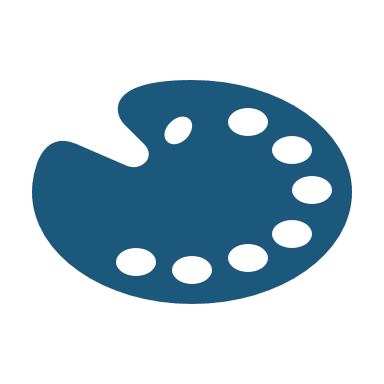 Estadísticas clave
Se estima que en los últimos 12 meses

1.4 millones 
(2.7%)
de mexicanos mayores de edad

adquirieron pinturas pirata
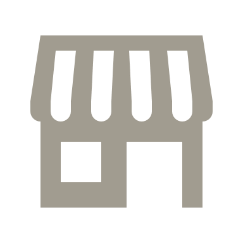 1 millones (59%  de los consumidores de pinturas físicas)
lo hicieron comprando en persona.
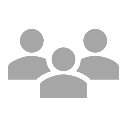 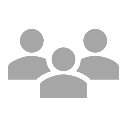 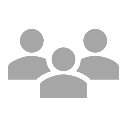 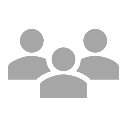 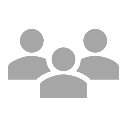 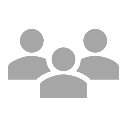 0.8 millones  (25% de los consumidores de pinturas digitales) lo hicieron comprando en internet

En esta categoría no fue posible estimar la proporción de consumidores NO declarados de pinturas pirata digital por la diversidad de sitios y formatos.
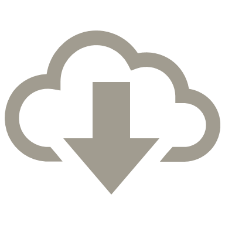 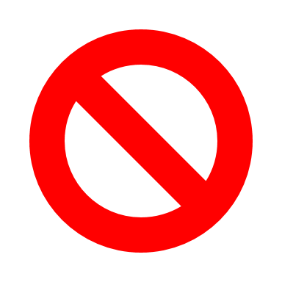 Encuesta para la medición de la piratería en México. Abril 2017
86
Esculturas
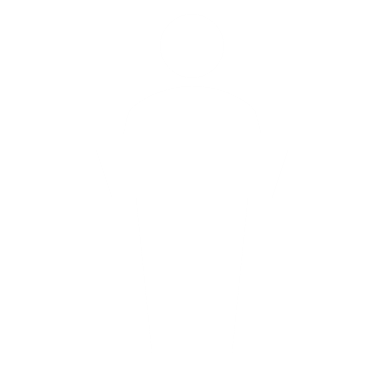 Encuesta para la medición de la piratería en México. Abril 2017
87
Los consumidores de esculturas pirata físicas equivalen al 80% de los consumidores de esculturas físicas
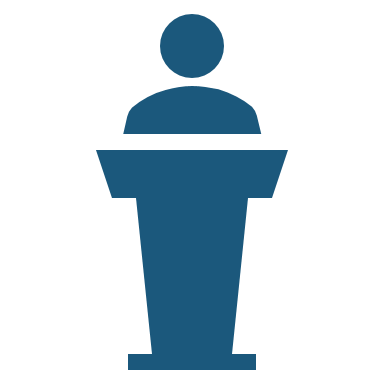 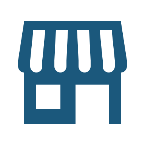 0.7 m (70%)
Consumidores de piratería declarados 

0.1 m (10%)
Consumidores de piratería no declarados 

1 m
Usuarios de esculturas físicas
*Los porcentajes representan a la población equivalente del total de usuarios de esta categoría
Encuesta para la medición de la piratería en México. Abril 2017
88
Los consumidores de esculturas pirata digitales equivalen al 32% de los consumidores de esculturas digitales
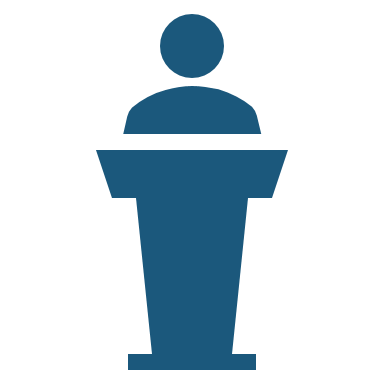 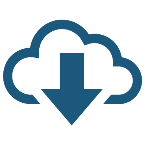 0.6 m (31.6%)
Consumidores de piratería declarados 

1.9 m
Usuarios de esculturas digitales
*Los porcentajes representan a la población equivalente del total de usuarios de esta categoría
Encuesta para la medición de la piratería en México. Abril 2017
89
Los consumidores de esculturas pirata equivalen al 40% de los consumidores de esculturas
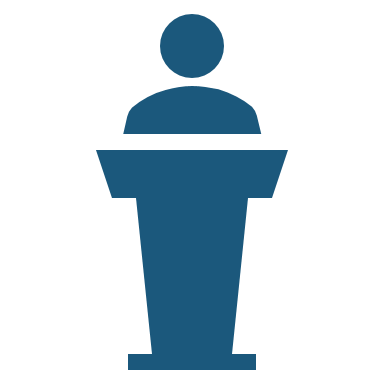 0.9 m (35.8%)
Consumidores de piratería declarados 

0.1 m (4%)
Consumidores de piratería no declarados 

2.5 m
Usuarios de esculturas
*Los porcentajes representan a la población equivalente del total de usuarios de esta categoría
Encuesta para la medición de la piratería en México. Abril 2017
90
Estadísticas clave
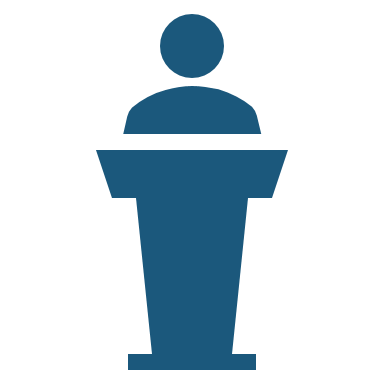 Se estima que en los últimos 12 meses

1 millón 
(1.9%)
de mexicanos mayores de edad

adquirieron esculturas pirata
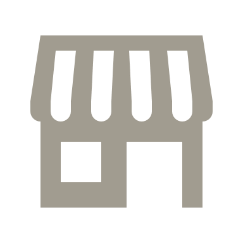 0.8 millones (80% de los consumidores de esculturas en físico)
lo hicieron comprando en persona.
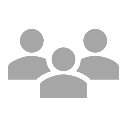 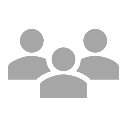 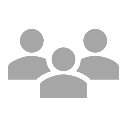 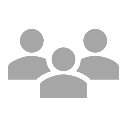 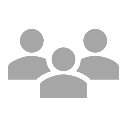 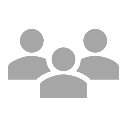 0.6 millones  (32% de los consumidores de esculturas digitales) lo hicieron comprando en internet.

En esta categoría no fue posible estimar la proporción de consumidores NO declarados de esculturas pirata digital por la diversidad de sitios y formatos.
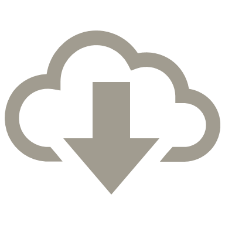 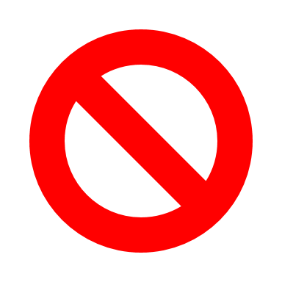 Encuesta para la medición de la piratería en México. Abril 2017
91
Actitudes y Opiniones
Encuesta para la medición de la piratería en México. Abril 2017
92
Las mujeres consumen ligeramente menos productos pirata que los hombres
Encuesta para la medición de la piratería en México. Abril 2017
93
Las personas de 60 años y más son las que menos piratería consumen
Encuesta para la medición de la piratería en México. Abril 2017
94
Aquellos que no tienen escolaridad, seguido por quienes tienen primaria, son quienes menos piratería consumen
Encuesta para la medición de la piratería en México. Abril 2017
95
No hay grandes diferencias por NSE entre quienes no consumen pirateria
Encuesta para la medición de la piratería en México. Abril 2017
96
Menos de la mitad de los consumidores de piratería piensan que su entorno social ve la piratería como algo malo
Opiniones del círculo social sobre la piratería
¿Considera usted que su… diría(n) que comprar un producto pirata es?(%)
Entrevistados que no compraron pirata
Entrevistados que compraron pirata
Familia
Pareja
Mejor amigo(a)
*El porcentaje restante corresponde a la opción Ns/Nc
Encuesta para la medición de la piratería en México. Abril 2017
97
Una quinta parte de los que compraron pirata ven muy mal esta actividad. Similar a pagar en efectivo para evitar IVA
Valoración acerca de acciones prohibidas o indebidas
¿Hasta qué punto está mal…?
(%)
Entrevistados que no compraron pirata
Entrevistados que compraron pirata
… comprar películas pirata en la calle…
… comprar productos de imitación…
… escuchar o descargar música/canciones/videos en sitios pirata en internet…
… pagar algo en efectivo para que no cobren IVA…
… comprar discos pirata en la calle…
*El porcentaje restante corresponde a la opción Ns/Nc
Encuesta para la medición de la piratería en México. Abril 2017
98
Menos de la mitad de los consumidores pirata ve muy mal estas actividades
Valoración acerca de acciones prohibidas o indebidas
¿Hasta qué punto está mal…?
(%)
Entrevistados que no compraron pirata
Entrevistados que compraron pirata
… ver o descargar películas, series de TV pirata en internet …
… tener un puesto ambulante sin pagar predial …
… apartar un lugar de estacionamiento en la calle con ajas, botes, piedras…
… usar la señal de internet/WiFi de alguien más sin su permiso…
… quedarse con el cambio extra si un cajero se equivoca…
*El porcentaje restante corresponde a la opción Ns/Nc
Encuesta para la medición de la piratería en México. Abril 2017
99
La mitad de los consumidores pirata ve muy mal estas actividades
Valoración acerca de acciones prohibidas o indebidas
¿Hasta qué punto está mal…?
(%)
Entrevistados que no compraron pirata
Entrevistados que compraron pirata
… saltarse una fila porque está muy larga…
… reclamar a una aseguradora por un daño falso o exagerado…
… faltar un día al trabajo mintiendo sobre una enfermedad…
…  aceptar una despensa o dinero a cambio de votar por un partido específico…
… colgarse de la luz con un diablito…
*El porcentaje restante corresponde a la opción Ns/Nc
Encuesta para la medición de la piratería en México. Abril 2017
100
En estas actividades las diferencias entre ambos grupos son menores
Valoración acerca de acciones prohibidas o indebidas
¿Hasta qué punto está mal…?
(%)
Entrevistados que no compraron pirata
Entrevistados que compraron pirata
… dar mordida a un policía de tránsito…
… copiar en un examen…
… vender algún producto defectuoso sin decir que está así…
…  que un servidor público pida favores o dinero a cambio de un trámite…
… manejar borracho…
*El porcentaje restante corresponde a la opción Ns/Nc
Encuesta para la medición de la piratería en México. Abril 2017
101
Más de la mitad de los consumidores de piratería consideran que el contenido en internet debería ser más barato
Opiniones acerca de descargas y contenidos de internet
¿Qué tan de acuerdo está con …?(%)
Entrevistados que no compraron pirata
Entrevistados que compraron pirata
El precio que se paga para descargar o acceder contenido en internet generalmente es justo
Creo que uno debería poder acceder o descargar de internet el contenido que uno quiera gratis
El contenido que descarga en internet debería ser más barato que su equivalente en un formato físico
Si uno paga por un archivo digital, uno debería poder compartirlo con otras personas
50%
50%
*El porcentaje restante corresponde a la opción Ns/Nc
Encuesta para la medición de la piratería en México. Abril 2017
102
Cerca del 50% de los consumidores de piratería digital saben que lo que hacen es indebido.
Opiniones acerca de descargas y contenidos de internet
¿Qué tan de acuerdo está con …?(%)
Entrevistados que no compraron pirata
Entrevistados que compraron pirata
Las reglas que establecen lo que se puede o no hacer con el contenido que uno compra deberían ser las mismas para los formatos físicos y los formatos de internet
Es fácil distinguir entre qué es legal y qué no es legal del contenido que se descarga o accede en internet
Está mal acceder a contenido en internet sin el permiso de los creadores, autores o artistas
Adquirir productos piratas, en tienda o en internet, perjudica económicamente a sus creadores, autores o artistas
50%
50%
*El porcentaje restante corresponde a la opción Ns/Nc
Encuesta para la medición de la piratería en México. Abril 2017
103
Datos destacados
Encuesta para la medición de la piratería en México. Abril 2017
104
Se estima que 41.9 millones de mexicanos consumieron algún tipo de piratería el año pasado

(81% de la población que reside en localidades mayores a 15 mil hab.)
Encuesta para la medición de la piratería en México. Abril 2017
105
Se estima que el año pasado se gastaron 20.9 mmdp en música, películas, software y libros pirata. Un gasto lícito equivalente hubiese generado 3.34 mmdp en IVA
Encuesta para la medición de la piratería en México. Abril 2017
106
90% de los consumidores de música son piratas.Gastaron más de 10 mmdp en piratería el año pasado.
Encuesta para la medición de la piratería en México. Abril 2017
107
89% de los consumidores de películas, son piratas.Gastaron más de 8 mmdp en piratería el año pasado.
Encuesta para la medición de la piratería en México. Abril 2017
108
La principal razón de consumo de música, películas y libros piratas en físico, es el precio.
Encuesta para la medición de la piratería en México. Abril 2017
109
Más del 70% de los consumidores de piratería en internet lo hicieron gratuitamente.
Encuesta para la medición de la piratería en México. Abril 2017
110
La principal razón de consumo de piratería digital es la facilidad de adquisición.
Encuesta para la medición de la piratería en México. Abril 2017
111
Patrocinado por:
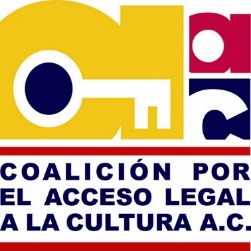 Investigación realizada por:
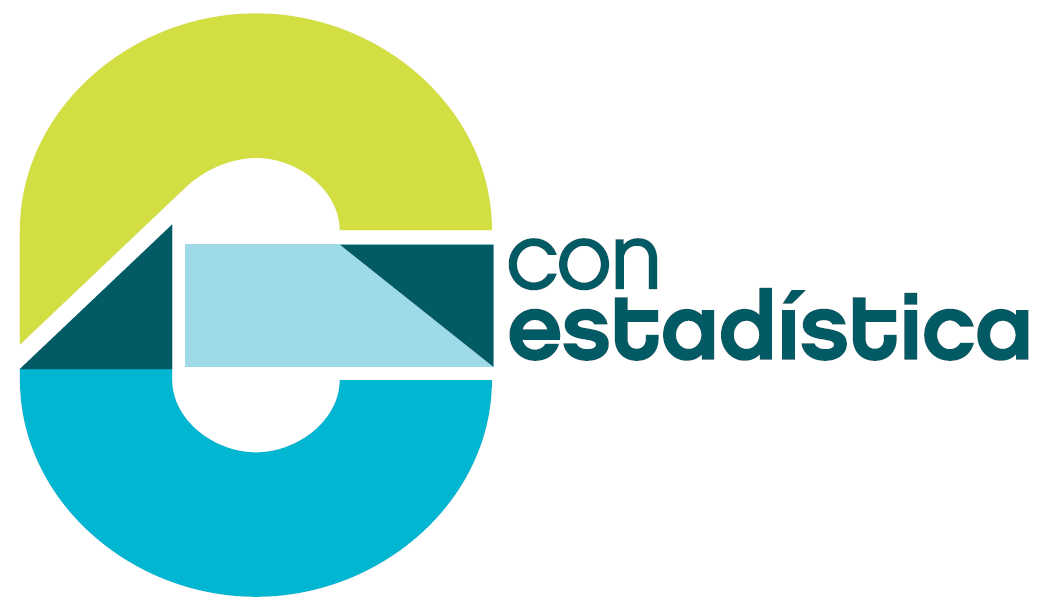 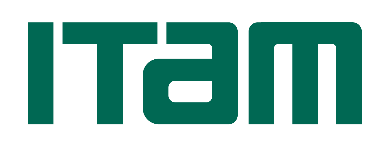 112